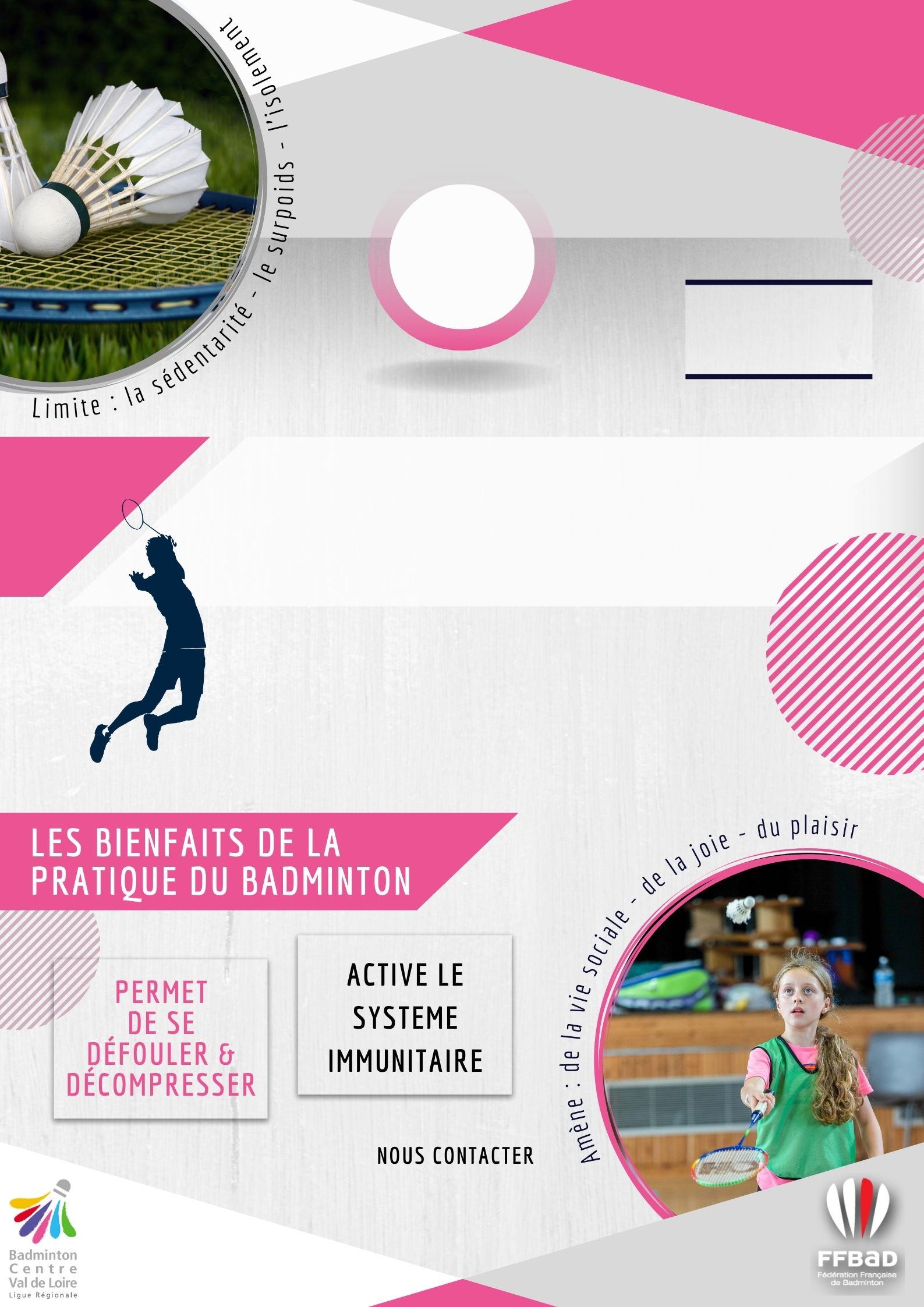 VILLE DU CLUB
Ouvert à tous
Entrée libre
JOURNÉES PORTES OUVERTES
Du 31 mai au 14 juin 2021
9h00 - 18h00
Adresse: gymnase de ...
adresse@email.fr
06 00 00 00 00
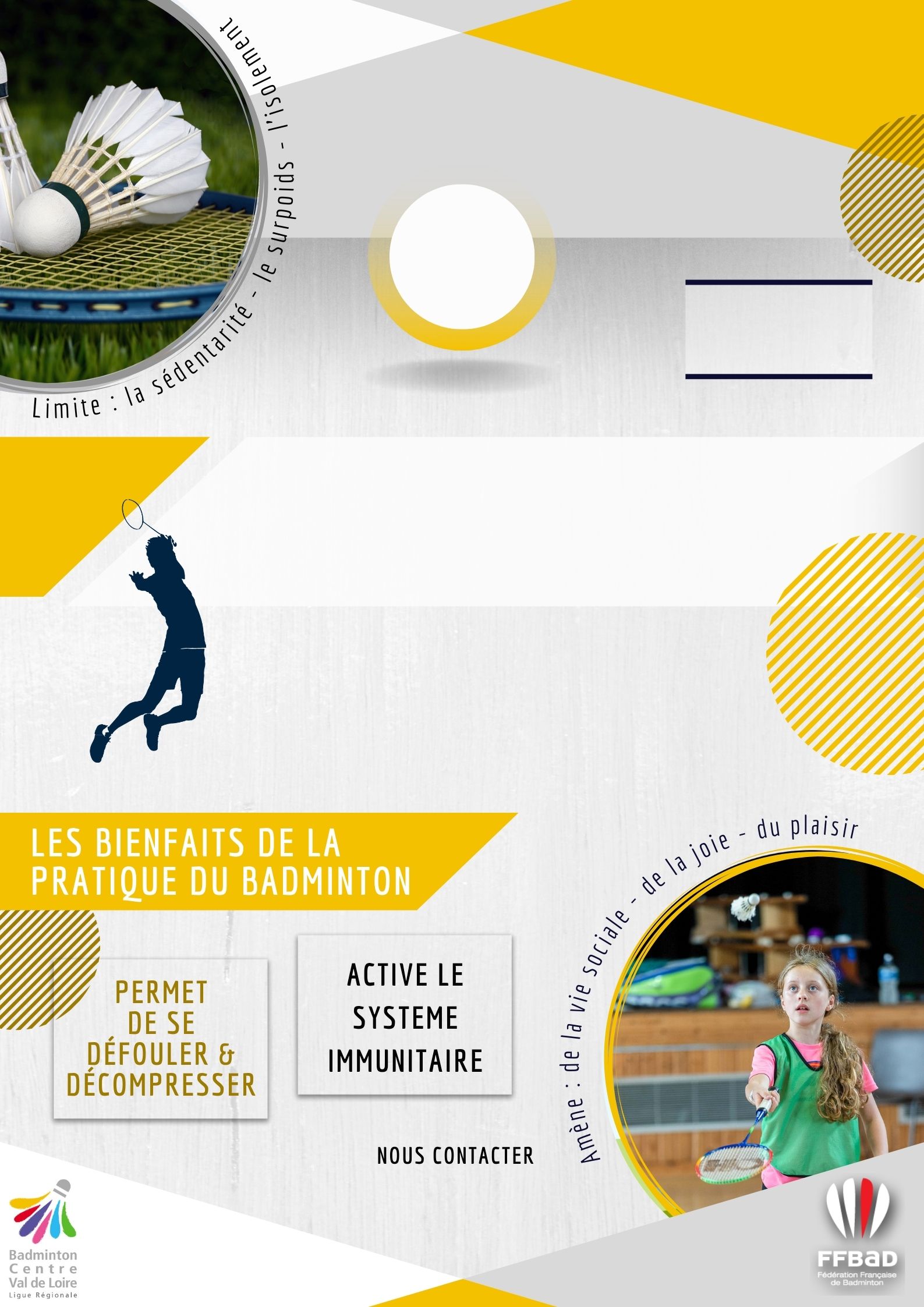 VILLE DU CLUB
Ouvert à tous
Entrée libre
JOURNÉES PORTES OUVERTES
Du 31 mai au 14 juin 2021
9h00 - 18h00
Adresse: gymnase de ...
adresse@email.fr
06 00 00 00 00
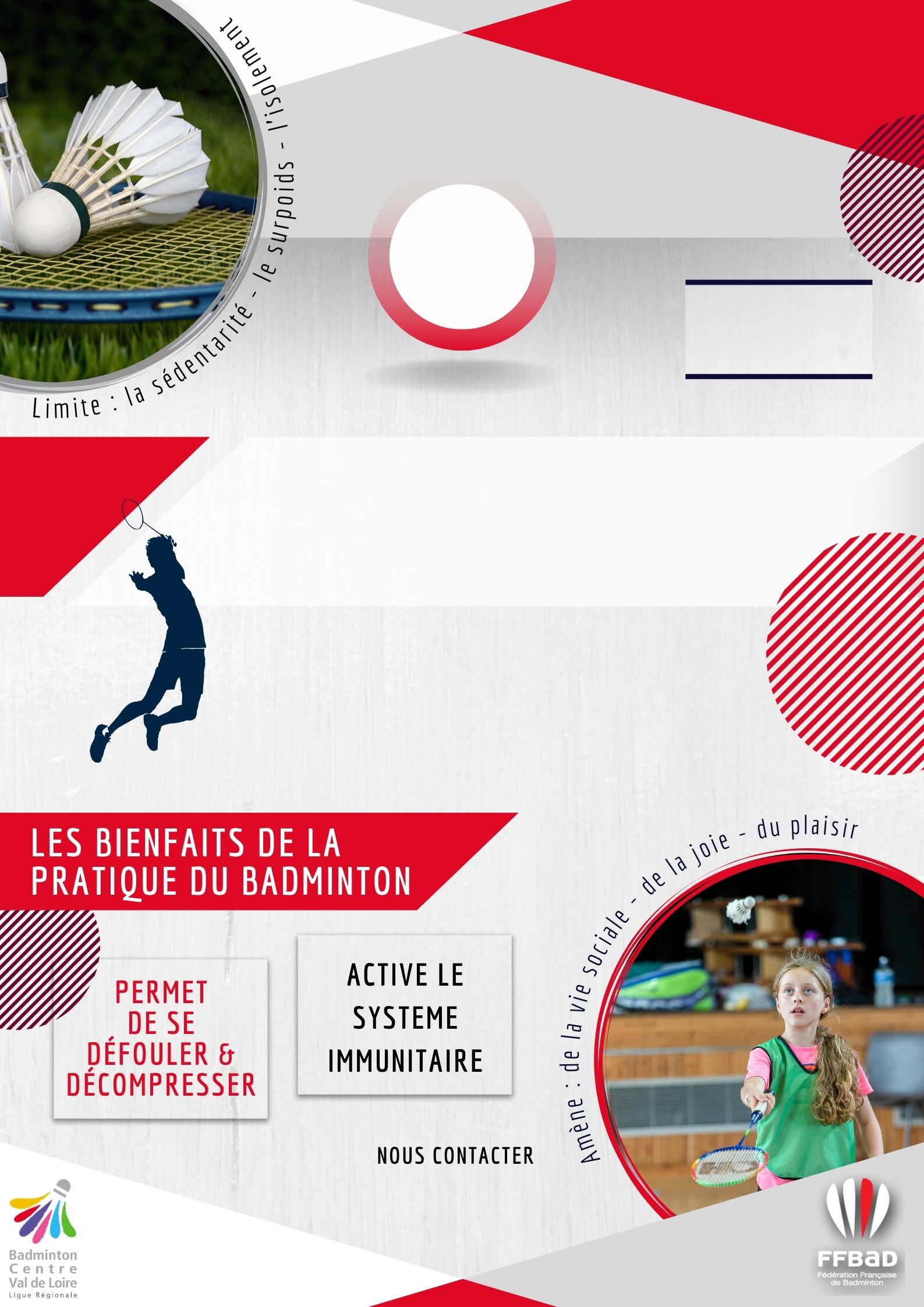 VILLE DU CLUB
Ouvert à tous
Entrée libre
JOURNÉES PORTES OUVERTES
Du 31 mai au 14 juin 2021
9h00 - 18h00
Adresse: gymnase de ...
adresse@email.fr
06 00 00 00 00
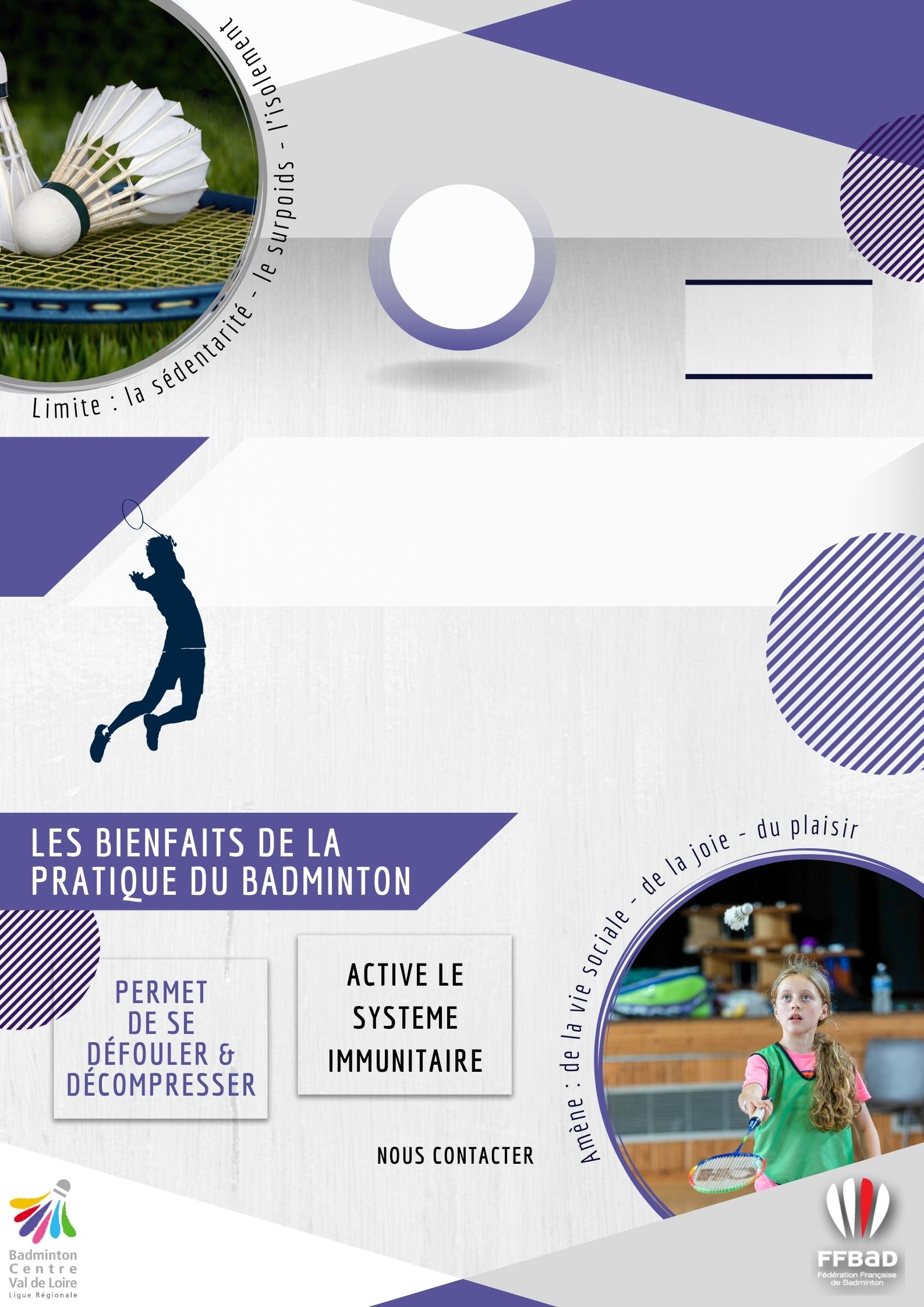 VILLE DU CLUB
Ouvert à tous
Entrée libre
JOURNÉES PORTES OUVERTES
Du 31 mai au 14 juin 2021
9h00 - 18h00
Adresse: gymnase de ...
adresse@email.fr
06 00 00 00 00
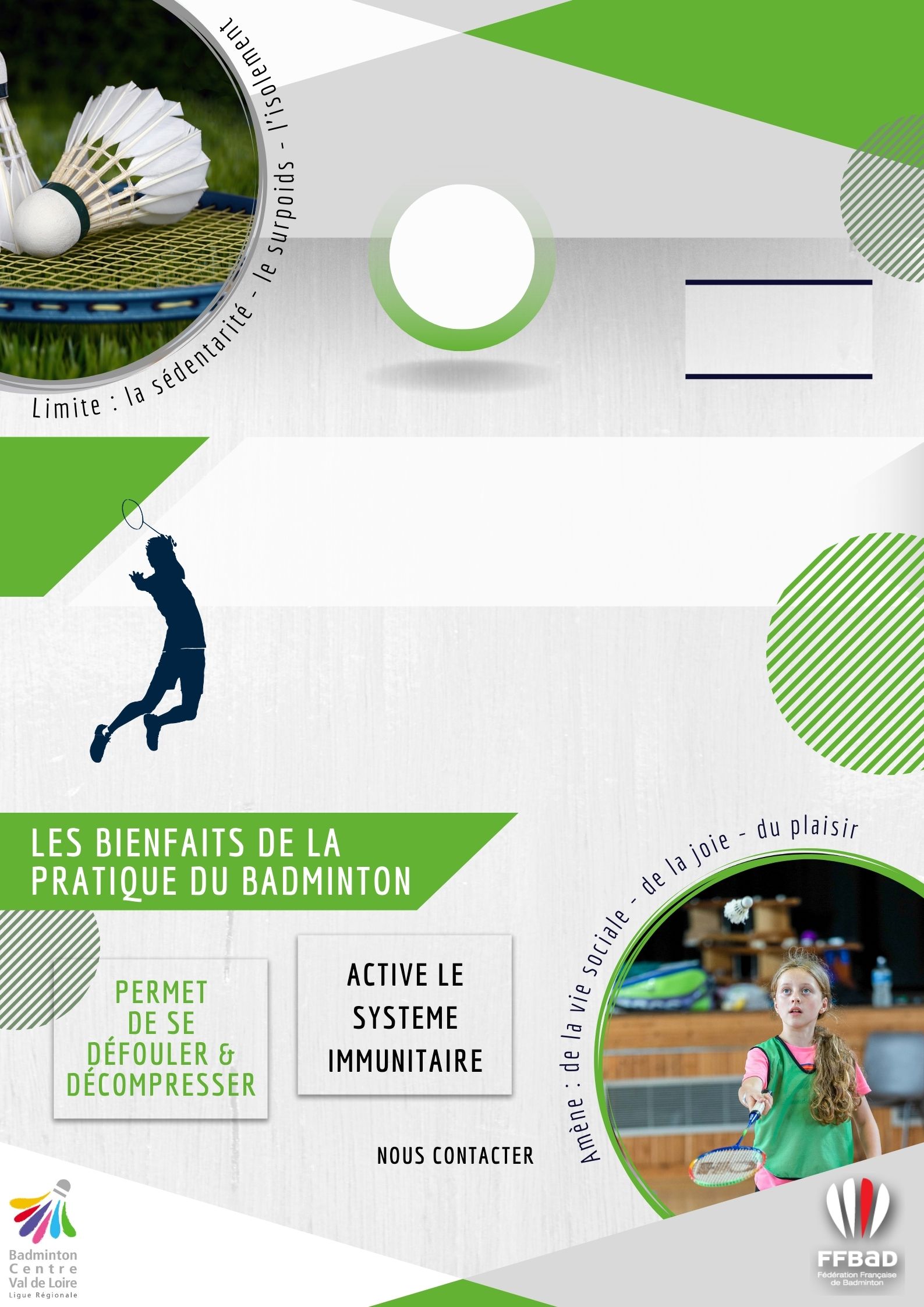 VILLE DU CLUB
Ouvert à tous
Entrée libre
JOURNÉES PORTES OUVERTES
Du 31 mai au 14 juin 2021
9h00 - 18h00
Adresse: gymnase de ...
adresse@email.fr
06 00 00 00 00
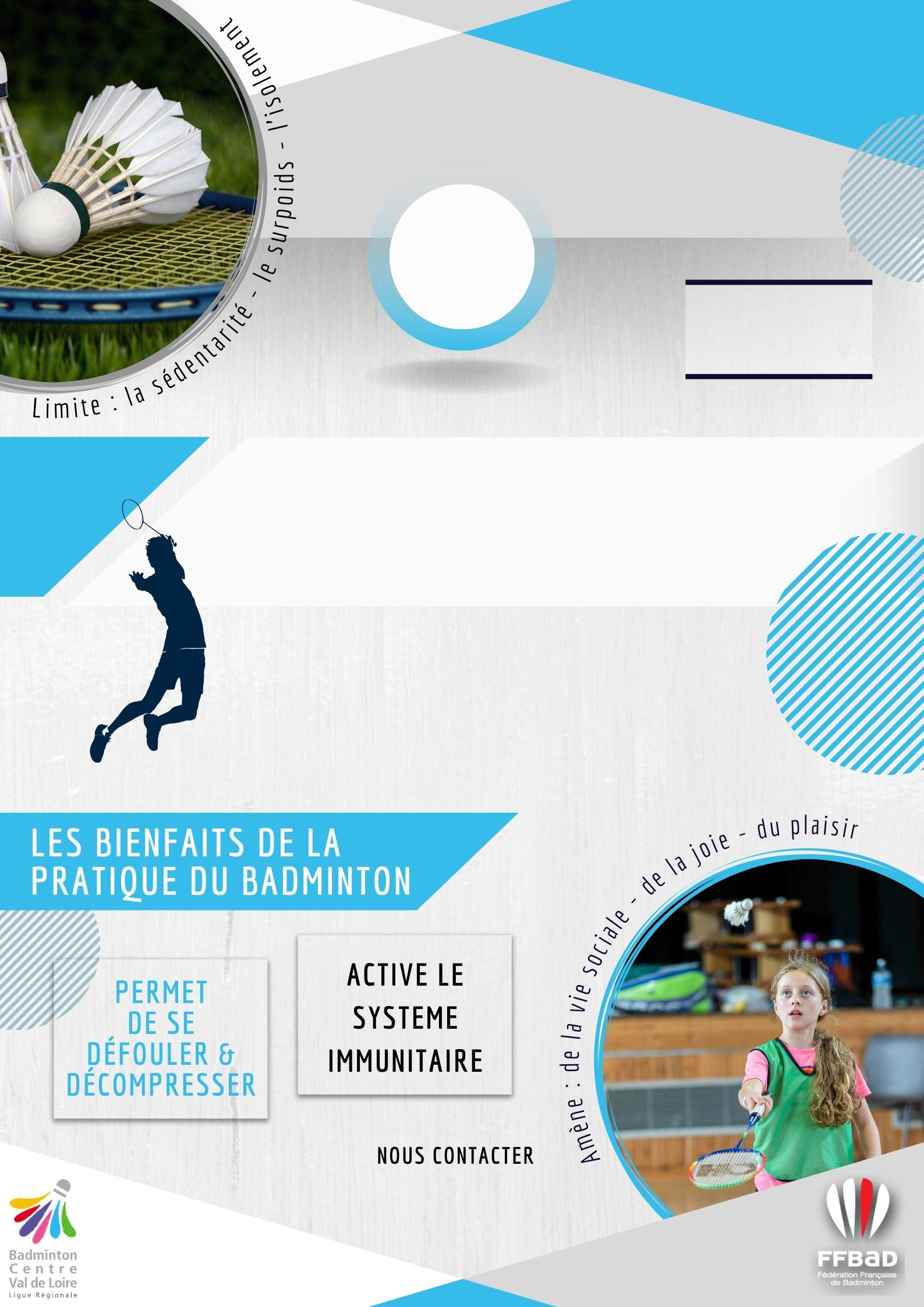 VILLE DU CLUB
Ouvert à tous
Entrée libre
JOURNÉES PORTES OUVERTES
Du 31 mai au 14 juin 2021
9h00 - 18h00
Adresse: gymnase de ...
adresse@email.fr
06 00 00 00 00